HUBSCH
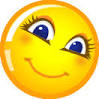 HASSLICH
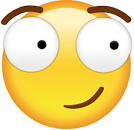 TRAURIG
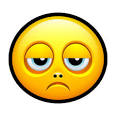 BOSE
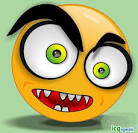